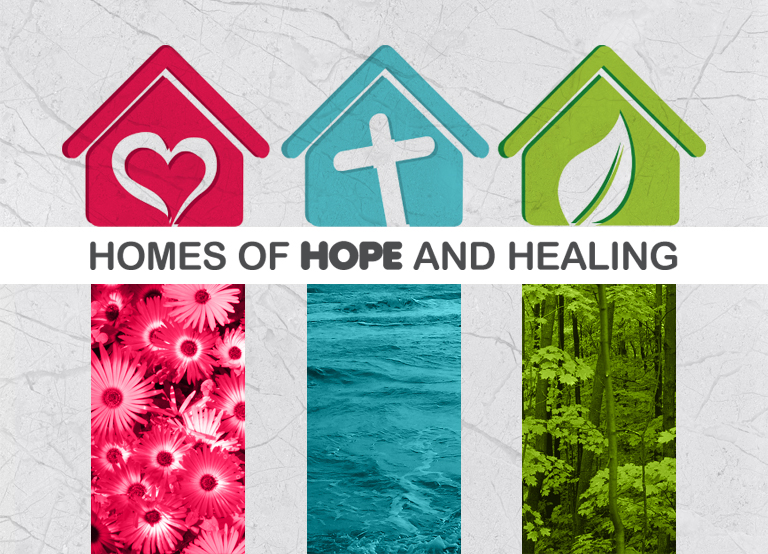 ДОМ НАДЕЖДЫ И ИСЦЕЛЕНИЯ
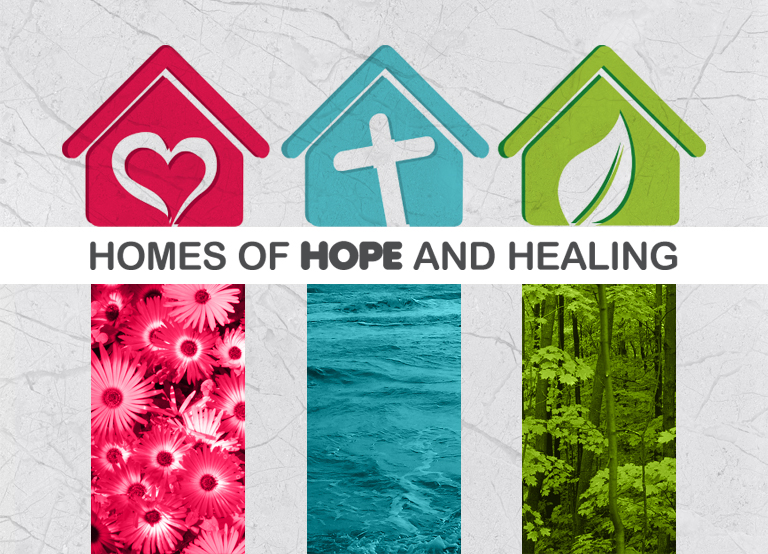 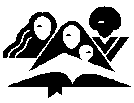 Генеральная Конференция
Отдел Женского служения
www.adventistwomensministries.org
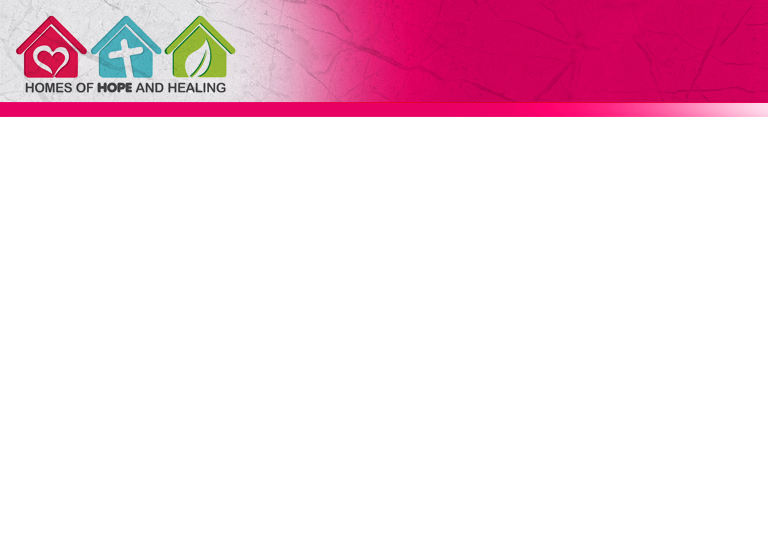 Урок 5ВИНА
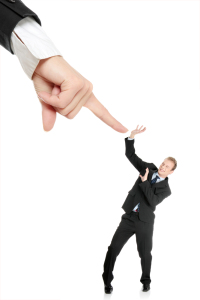 Джулиан Меглоса
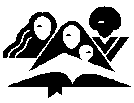 Генеральная Конференция
Отдел Женского Служения
www.adventistwomensministries.org
[Speaker Notes: урок 5
вина
 
Библейские тексты для изучения на этой неделе:
Быт. 3:8-11;  1 Ин. 1:9; Пс. 32;   1Тим. 4:1,2; Мф. 26:75]
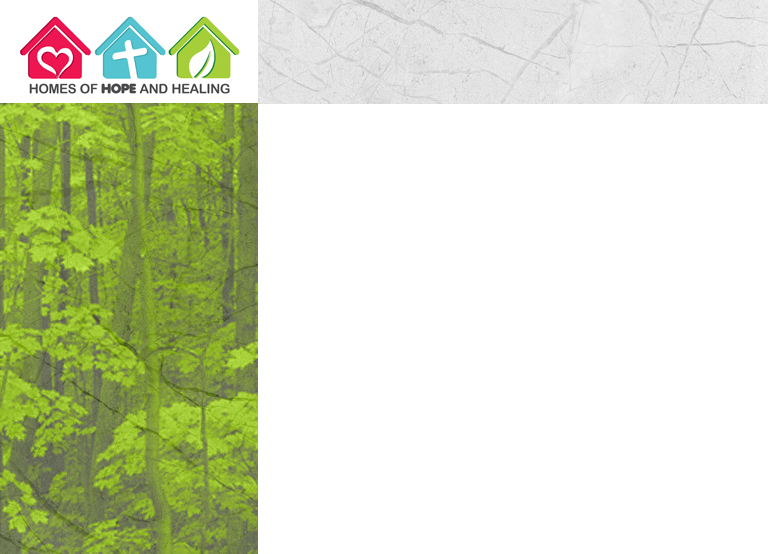 "Если Ты, Господи, будешь замечать беззакония, - Господи! кто устоит? Но у Тебя прощение, да благоговеют пред Тобою".
 (Пс. 129: 3,4)
[Speaker Notes: "Если Ты, Господи, будешь замечать беззакония, - Господи! кто устоит? Но у Тебя прощение, да благоговеют пред Тобою". (Пс. 129: 3,4)]
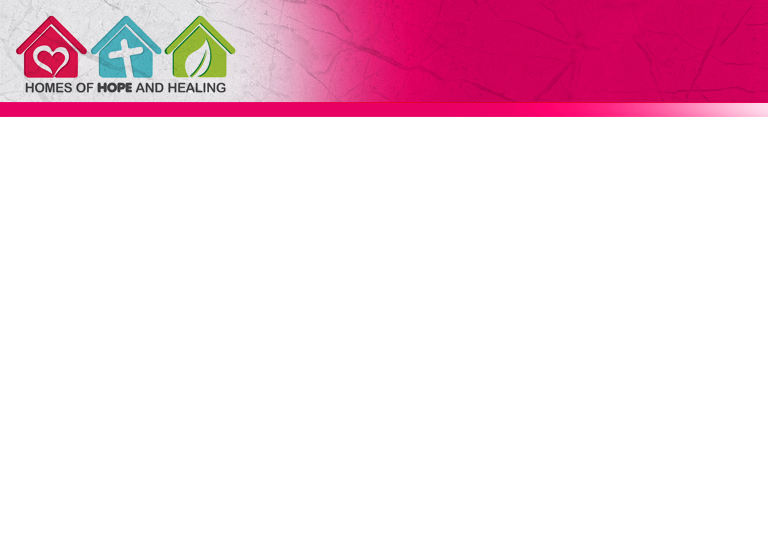 Чувство вины - самый болезненный и будоражащий эмоциональный опыт. Оно вызывает стыд, страх, сожаление, гнев, недомогание, и даже физическую болезнь.
[Speaker Notes: Введение
Чувство вины - самый болезненный и будоражащий эмоциональный опыт. Оно вызывает стыд, страх, сожаление, гнев, недомогание, и даже физическую болезнь. Хотя зачастую эти чувства неприятно, но эти чувства Господь использует для того, чтобы грешник раскаялся и стал ближе ко кресту, где он действительно найдет прощение, которого так долго ждет. Иногда, однако, механизм вины заставляет человека действительно ощущать вину за что-то такое, за что он не нес ответственность, например, при несчастных случаях, когда человек остался в живых; или дети, родители, которых развелись.
	
Но, когда чувство вины оправдано, совесть успокаивается. Вина производит неудобства, и заставляет человека что-то предпринимать. В зависимости от того, какой выбор человек делает, вина может быть и разрушительной, например как в случае с Иудой, или обратиться во благо, как в случае с Петром.]
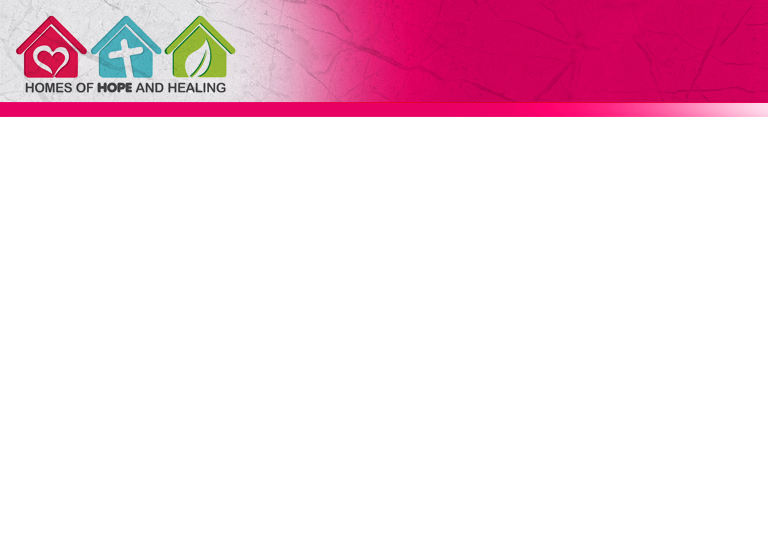 На этой неделе мы рассмотрим четыре библейских примеров, раскрывающих термин вины, чтобы понять этот процесс получше и увидеть чему нам нужно еще научиться. Мы сможем также понять, что если мы правильно отнесемся к этой проблеме, то вина может быть использована Господом для нашего блага.
[Speaker Notes: На этой неделе мы рассмотрим четыре библейских примеров, раскрывающих термин вины, чтобы понять этот процесс получше и увидеть чему нам нужно еще научиться. Мы сможем также понять, что если мы правильно отнесемся к этой проблеме, то вина может быть использована Господом для нашего блага. Поэтому во многом все зависит от нашего отношения к чувству вины, и какой мы делаем выбор.]
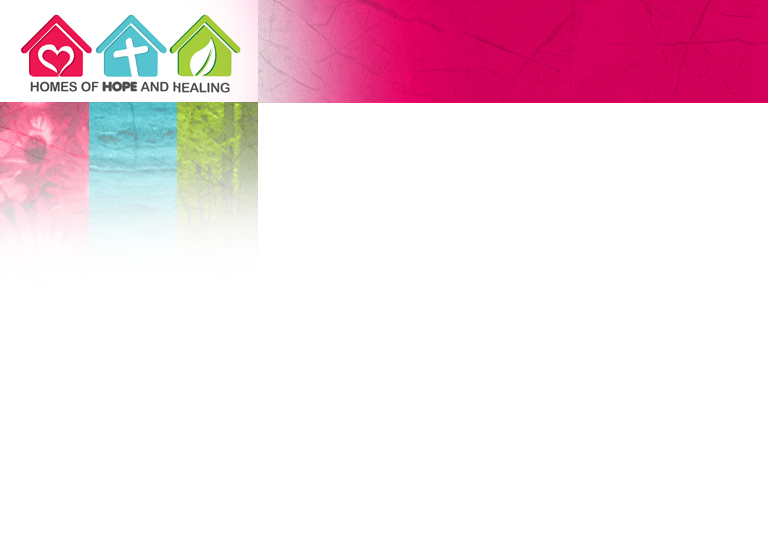 Стыд
Прочитайте Бытие 3:8-13. Как Адам и Ева показали свою вину? Почему реакция Адама была не верной?
[Speaker Notes: стыд 
Прочитайте Бытие 3:8-13. Как Адам и Ева показали свою вину? Почему реакция Адама была не верной?]
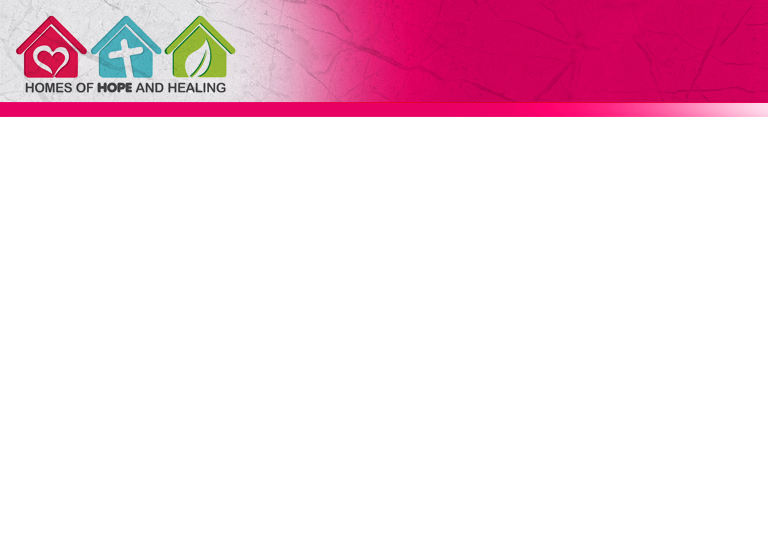 Вина - это первая отрицательная эмоция, которую почувствовал человек. Вскоре после того, как Адам и Ева согрешили, их поведение поменялось.
[Speaker Notes: Вина - это первая отрицательная эмоция, которую почувствовал человек. Вскоре после того, как Адам и Ева согрешили, их поведение поменялось. Они "скрылись от лица Господа Бога между деревьями рая" (8 текст).  Такая небывалая реакция означала то, что им овладел страх перед Отцом и Другом, и в тоже самое время, им было стыдно предстать перед Его лицом. До грехопадения они находили радость в Божьем присутствии,  но теперь они скрывались от Него. Великая связь между ними была порвана. К своему страху и стыду, они еще ощущали горечь, особенно от того, что знали какие их ждут последствия из-за их неповиновения Богу.
 
Посмотрите, что сказал Адам: "жена, которую Ты дал мне...", и Ева: "змей обольстил меня". Вина автоматически несет за собой реакцию переносить свою вину на кого-то еще, или как -то оправдать свое поведение. Основатель психологии Зигмунд Фрейд называет такую реакцию: "проектирование" и утверждает, что проецирование или перекладывание своей вины на других людей или обстоятельства происходит для того, чтобы облегчить как-то бремя вины.   "Проектирование" предполагает защитный механизм. Но перекладывание вины на других портит межличностные отношения и формирует преграду, чтобы получить Божье прощение.]
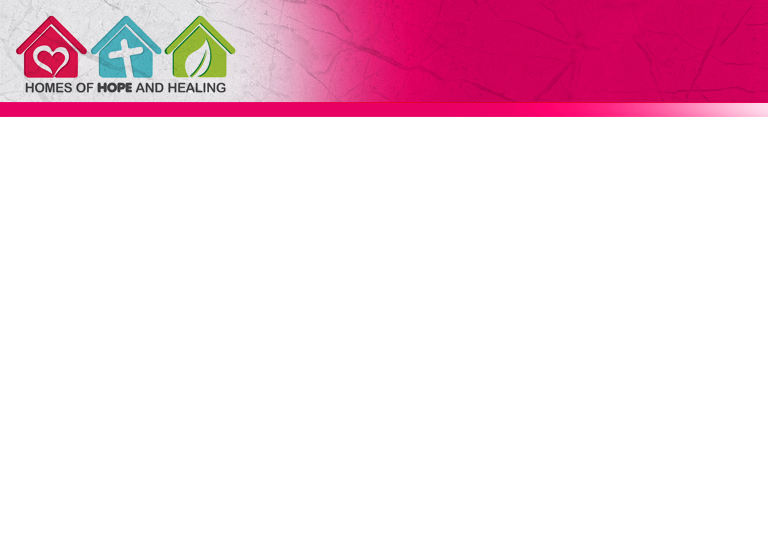 Реальным выходом и решением из подобной ситуации будет принять на себя полную ответственность за свои поступки и искать только Того, кто действительно может освободить от вины: "Итак, нет ныне никакого осуждения тем, которые во Христе Иисусе" (Рим.8:1).
[Speaker Notes: Реальным выходом и решением подобной проблемы будет принять на себя полную ответственность за свои поступки и искать только Того, кто действительно может освободить от вины: "Итак, нет ныне никакого осуждения тем, которые во Христе Иисусе" (Рим.8:1).  
 
Иногда люди страдают от вины за то, что они не совершали. Те люди, близкие родственники которых совершили самоубийство, те, кто выжил в катастрофе, дети, в семье которых произошел развод - это типичные примеры того, как безосновательно проявляется чувство вины у человека. В таких случаях этих людей нужно заверить в том, что они не должны брать на себя ответственность за поведение других или за непредвиденные обстоятельства. И даже если в некоторых ситуациях чувство вины их не оставляет, то они должны нести ответственность только за свои действия, и искать прощения у тех, кому причинили боль, а затем принять обещание Божье: "Как далеко восток от запада, так удалил Он от нас беззакония наши" (Пс. 102:12).]
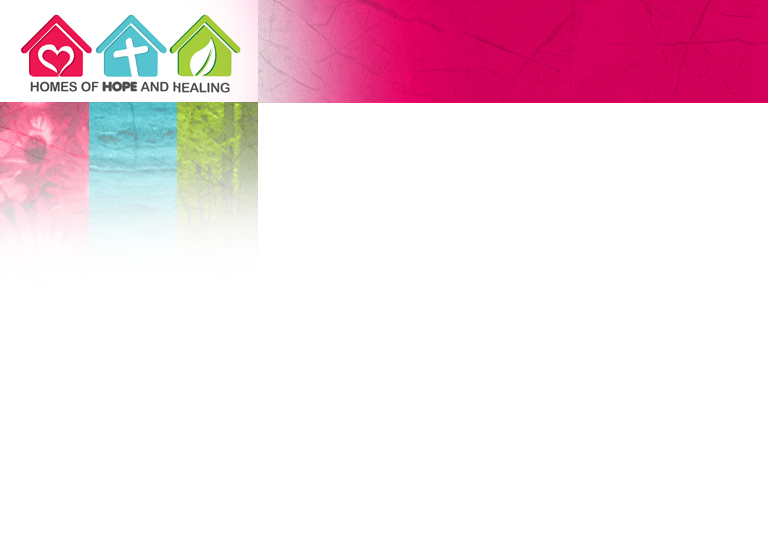 Какова ваша реакция относительно вины? Вы быстро, как Адам, перекладываете вину на другого? Как вы можете научиться реагировать на те неправильные поступки, которые вы совершили, чтобы по милости Божьей, продолжать жить?
[Speaker Notes: Какова ваша реакция относительно вины? Вы быстро, как Адам, перекладываете вину на другого? Как вы можете научиться реагировать на те неправильные поступки, которые вы совершили, чтобы по милости Божьей, продолжать жить?]
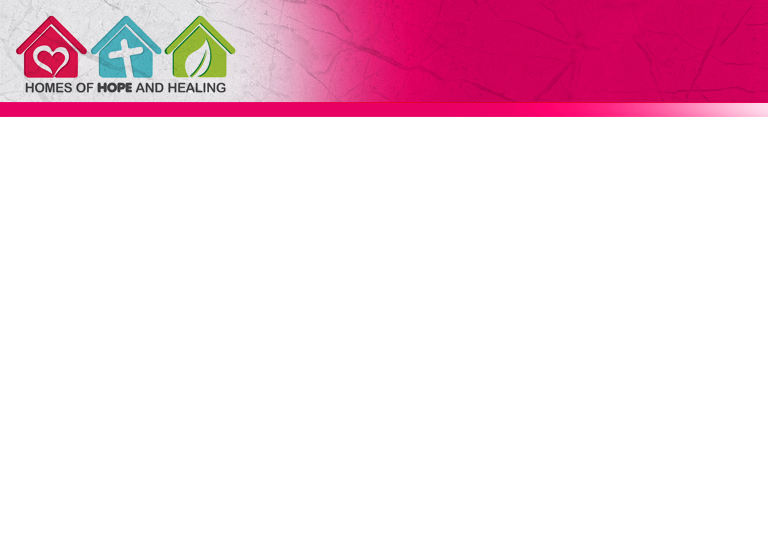 Страдание  братьев Иосифа
Вина ассоциируется с определенным случаем, произошедшим в прошлом, иногда какой то образ или краткое событие, которое воспроизводиться в мыслях. В других случаях оно откладывается на подсознании и появляется в снах или ночных кошмарах
[Speaker Notes: Вина ассоциируется с определенным случаем, произошедшим в прошлом, иногда какой-то образ или короткое событие, которое воспроизводиться в мыслях. В других случаях оно откладывается на подсознании и появляется в снах или ночных кошмарах. Слезные мольбы Иосифа отложились в умах его братьев, и этот момент сыновья Иакова вспоминали постоянно.]
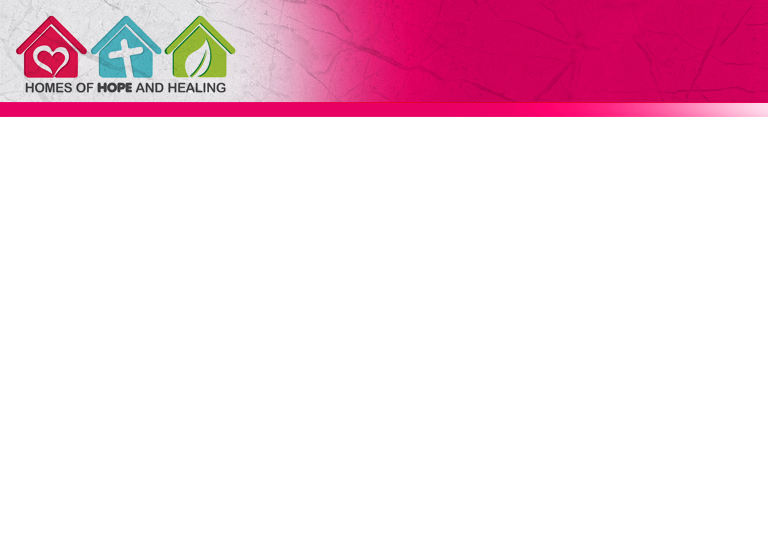 Какое еще действие оказала вина на братьев Иосифа? Быт. 45:3
Люди, объятые чувством вины, постоянно думают об этом, сожалея о том, что сделали, бояться последствий, и изводят сами себя. Такое состояние причиняет боль не только душевную, человек расстроен, начинает злиться сам на себя.
[Speaker Notes: Люди, объятые чувством вины, постоянно думают об этом, сожалея о том, что сделали, бояться последствий, и изводят сами себя. Такое состояние причиняет боль не только душевную, человек расстроен, начинает злиться сам на себя. Быт 45:3]
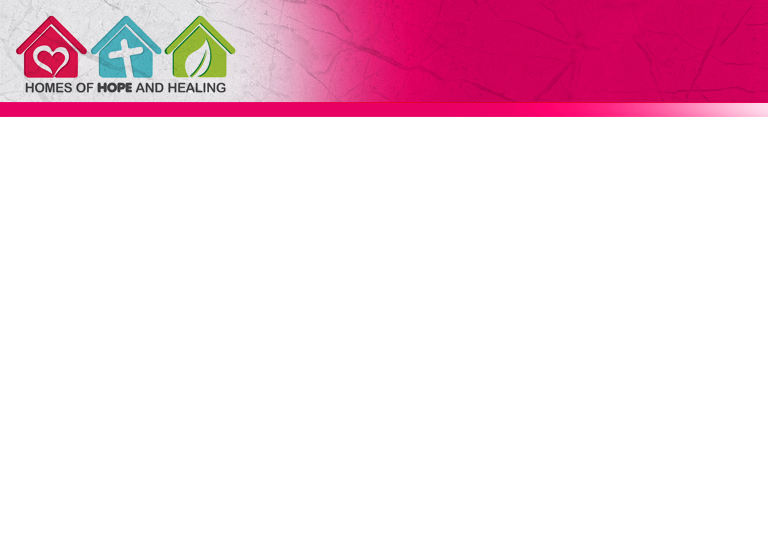 Иосиф показывает благородный характер, он дает братьям не только прощение, но и помогает им перестать злиться на себя. Он их уверяет, что то, что они сделали было Божьим провидением, чтобы многие люди спаслись.
[Speaker Notes: Иосиф показывает благородный характер, он дает братьям не только прощение, но и помогает им перестать злиться на себя. Он их уверяет, что то, что они сделали было Божьим провидением, чтобы многие люди спаслись. Тот факт, что Бог использовал злые действия братьев во благо, не меняет того, что они были виноваты, и совершили это ужасное преступление.  

Как следующие стихи помогают нам избавиться от вины? Иакова 5:16, 1 Ин. 1:9    
Любой грех приносит боль и грешнику и Богу. Многие грехи втягивают других людей. Каждый угол треугольника (Бог - Люди - Я)  необходимо доработать, чтобы исправить прошлые ошибки. Иоанн говорит, что Бог готов простить и очистить нас  от нечестия. Далее Иоанн пишет, чтобы мы исповедовали грехи друг перед другом, особенно необходимо сделать это с людьми, которым мы причинили боль.]
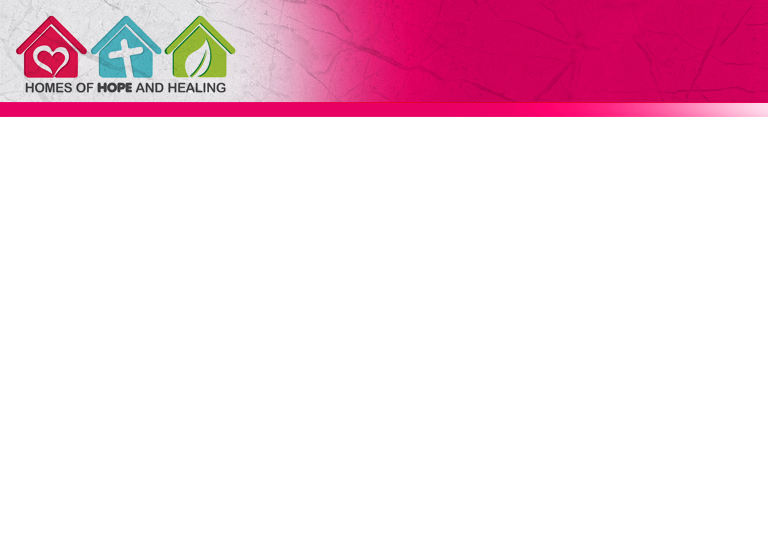 Смиренное признание - это единственный способ освободиться от вины. "Ваши грехи могут казаться вам неприступными скалами; но если вы смирите свое сердце и исповедуете их, уповая на заслуги распятого и воскресшего Спасителя, Он простит вас и очистит от всякой неправды. ... Да возжаждет ваше сердце Его праведности, которая, согласно Слову Божьему, приносит мир, покой и блаженную уверенность в спасении".  (Е. Уайт, Деяния Апостолов, стр. 566)
[Speaker Notes: Смиренное признание - это единственный способ освободиться от вины. "Ваши грехи могут казаться вам неприступными скалами; но если вы смирите свое сердце и исповедуете их, уповая на заслуги распятого и воскресшего Спасителя, Он простит вас и очистит от всякой неправды. ... Да возжаждет ваше сердце Его праведности, которая, согласно Слову Божьему, приносит мир, покой и блаженную уверенность в спасении".  (Е. Уайт, Деяния Апостолов, стр. 566) 
 
Как нужно исповедоваться, чтобы получить прощение?]
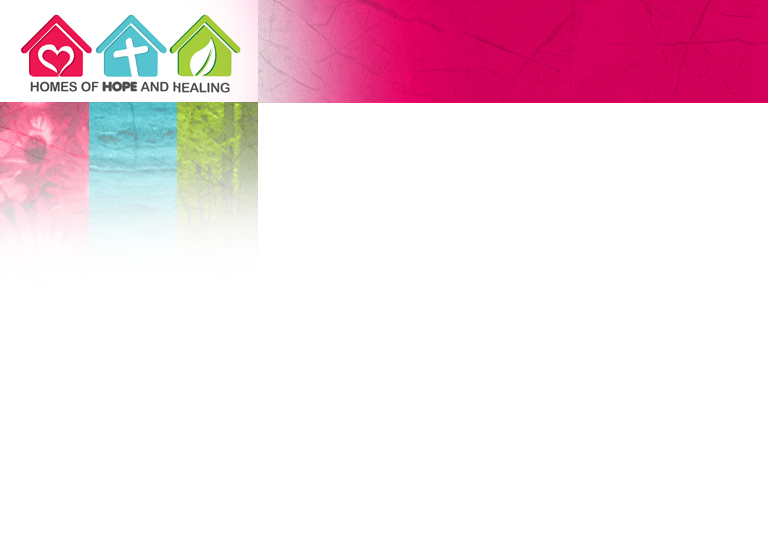 Подорванные силы
Прочитайте Псалом 31. Что эти стихи говорят о вине и исповедании? Что Давид имеет виду, употребляя выражение "когда я молчал"? Что происходит, когда один хранит молчание? Какое Давид принял решение относительно своей вины?
[Speaker Notes: Подорванные силы  
Прочитайте Псалом 31. Что эти стихи говорят о вине и исповедании? Что Давид имеет виду, употребляя выражение "когда я молчал"? Что происходит, когда один хранит молчание? Какое Давид принял решение относительно своей вины?]
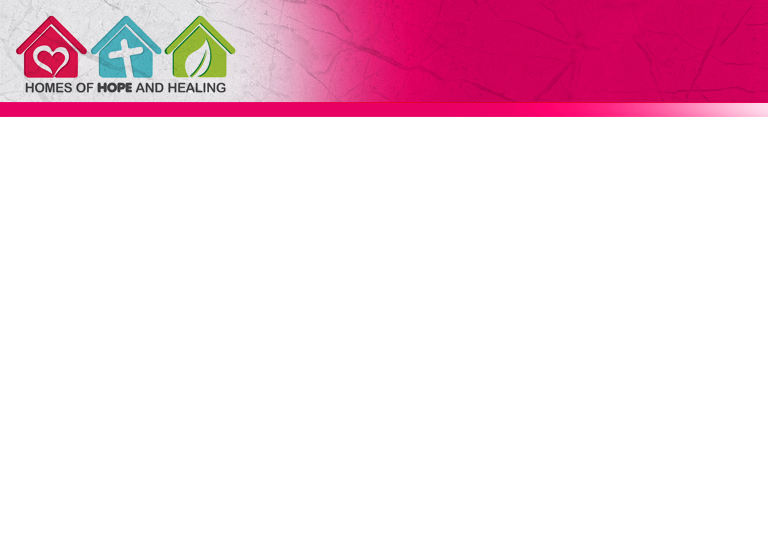 Честное признание вины благотворно влияет и на душу и на тело.
[Speaker Notes: Честное признание вины благотворно влияет и на душу и на тело. Давид очень ясно определяет свое душевное состояние, вина приносила ему боль, он пишет: "обветшали кости мои" (3 стих)  и "свежесть моя исчезла" (4 стих).  Сегодня многие специалисты в области медицины наблюдают тесную связь между психологическим стрессом и физической болезнью. Выражение "психосоматическое заболевание" за последнее десятилетие  стало частью профессионального языка у медиков, оно обозначает физические симптомы, которые в большинстве случаев происходят по причине психологических процессов.  Совсем недавно в области психонейроиммунологии выявлено, что психологическое состояние человека влияет на его тело, и либо защищает его, либо подвергает различным заболеваниям.]
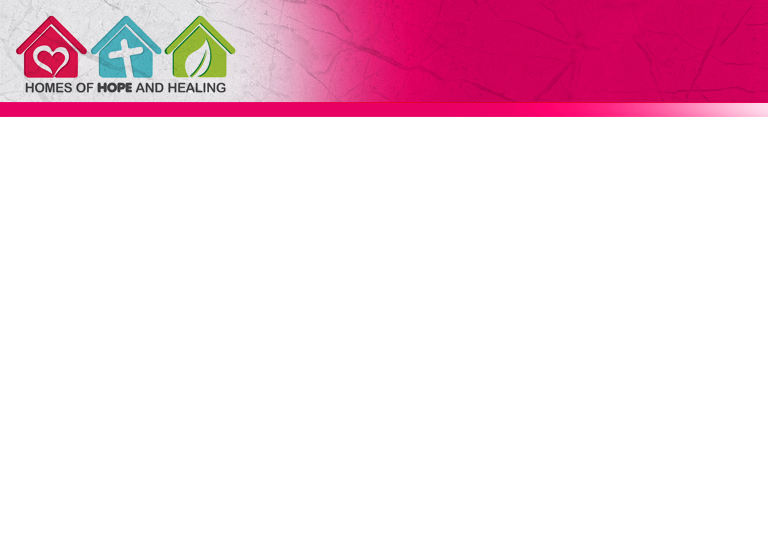 Чувство вины, как и другие негативные эмоции, вызывают немедленное ухудшение поведения, что в конечном счете, разрушает физическое здоровье. Но для тех, кто знает Господа, нет необходимости рисковать. Пример Давида показывает как избавиться от чувства вины: "Но я открыл Тебе грех мой.  ... И Ты снял с меня вину греха моего". (5 стих).
[Speaker Notes: Чувство вины, как и другие негативные эмоции, вызывают немедленное ухудшение поведения, что в конечном счете, разрушает физическое здоровье. Но для тех, кто знает Господа, нет необходимости рисковать. Пример Давида показывает как избавиться от чувства вины: "Но я открыл Тебе грех мой.  ... И Ты снял с меня вину греха моего". (5 стих).
 
Итак, стыд, раскаяние, печаль и отчаяние, которое вызывает чувство вины, исчезает, когда получаешь Господне прощение, и тогда придет радость и счастье (стих 11).
 
Прочитайте 1 Тим. 4:1,2. Что означают слова "сожженные в совести своей"?   
 
Павел предупреждал Тимофея о людях, которые будут продвигать свои лжеучения.  Они будут это делать, потому что их учения бесовские будут проходить через лицемерие лжесловесников, сожженных в совести своей. (стих 2). Как огонь, обжигая нервные окончания, делает тело бесчувственным, так и совесть можно обжечь: а) постоянное нарушение определенных принципов до тех пор, пока не останется только чувство того, что все не правильно; б) сильное влияние окружающей среды, которое заставляет человека видеть что-то неправильное и относиться к этому с безразличием, или даже вовсе видеть в этом хорошее.]
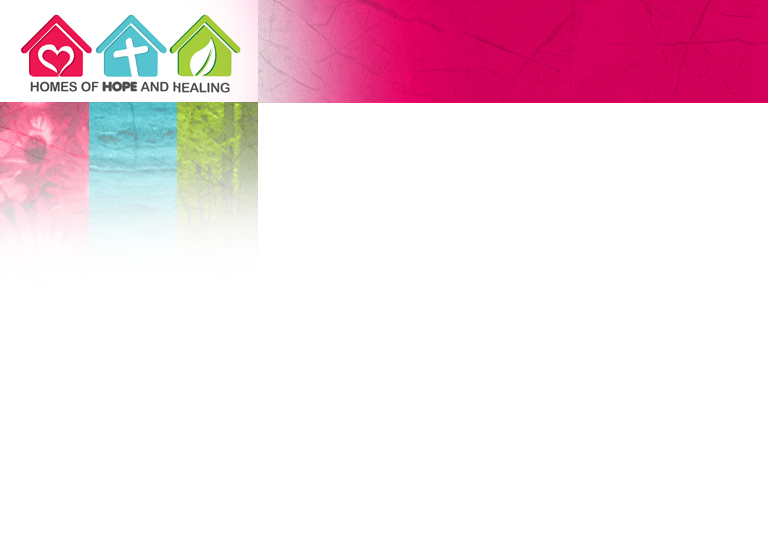 Есть ли что-то, что раньше вас беспокоило, а теперь нет? Если да, то каким образом работала ваша совесть? Вернитесь в прошлое и посмотрите на те ваши поступки, за которые вам не было совестно, хотя должно было бы.
[Speaker Notes: Есть ли что-то, что раньше вас беспокоило, а теперь нет? Если да, то каким образом работала ваша совесть? Вернитесь в прошлое и посмотрите на ваши поступки, за которые вам не было совестно, хотя должно было бы.]
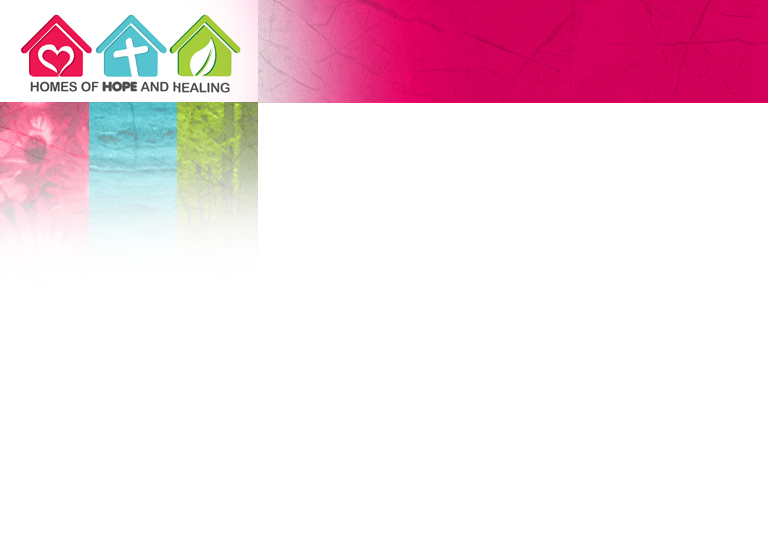 Горькое рыдание
Одно из величайших проявлений вины мы находим в Матфея 26:75. Что заставило Петра почувствовать выну в такой мере? Был ли у вас подобный опыт? Если да, то какие уроки вы извлекли, чтобы не повторить ошибку снова?
[Speaker Notes: Горькое рыдание
Одно из величайших проявлений вины мы находим в Матфея 26:75. Что заставило Петра почувствовать выну в такой мере? Был ли у вас подобный опыт? Если да, то какие уроки вы извлекли, чтобы не повторить ошибку снова? 
 
В двух случаях Петр заявил о том, что будет тверд и никогда не отречется от своего Учителя.  Свое второе заверение он произнес, когда Господь предсказал то, что Петр трижды отречется от Него в ту самую ночь. Несколькими часами позже две женщины узнали Петра, одного из учеников Иисуса, и он отрекся от Господа. Затем несколько слуг первосвященника узнали его, и он воскликнул: "Нет" (Ин. 18:25). Обратите внимание, что обвинители (женщины, слуги) были из бедного слоя общества. Поэтому Петр позже стал испытывать стыд и чувство вины.]
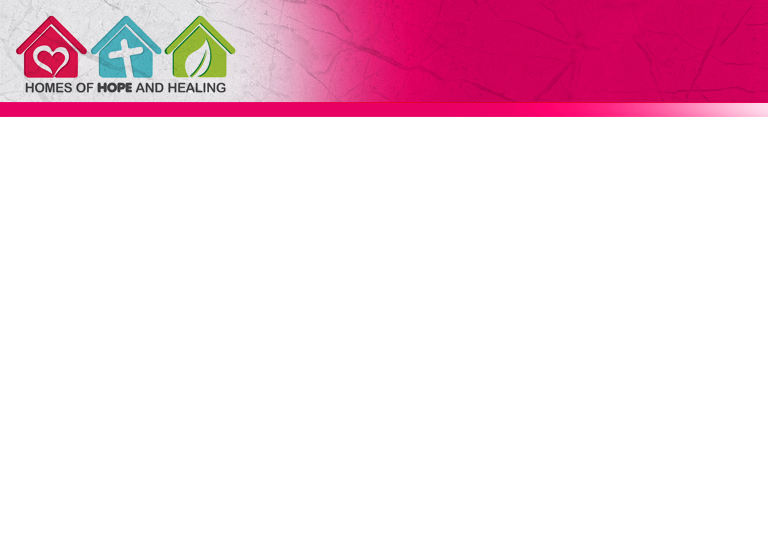 Однако, важным моментом стало горькое рыдание Петра, его раскаяние, которое изменило его сердце и привело его к истинному обращению, несмотря на то, что сам процесс был болезненным. Иногда именно это нам и нужно: нам нужно увидеть себя такими, какие мы есть на самом деле, увидеть, что в наших сердцах, и на какое предательство мы способны, а затем, пав и будучи сломленными, как Петр, прийти к Господу.
[Speaker Notes: Однако, важным моментом стало горькое рыдание Петра, его раскаяние, которое изменило его сердце и привело его к истинному обращению, несмотря на то, что сам процесс был болезненным. Иногда именно это нам и нужно: нам нужно увидеть себя такими, какие мы есть на самом деле, увидеть, что в наших сердцах, и на какое предательство мы способны, а затем, пав и будучи сломленными, как Петр, прийти к Господу. 
"С глазами, ослепшими от слез, в одиночестве  бредет он к саду Гефсиманскому и падает ниц там, где он видел распростертое тело своего Спасителя, видел в тот миг, когда во время великой муки кровавый пот капал с Его чела. Петр с раскаянием вспоминает, что он спал, когда Иисус молился в самые тревожные часы. Его гордое сердце разбито, и слезы покаяния увлажняют землю, недавно пролитую кровавым потом дорогого Сына Божьего. Петр вышел из Гефсиманского сада совершенно другим человеком. Он был готов сострадать искушаемым. Он смирился и уже мог сочувствовать слабым и оступившимся". (Свидетельства для Церкви т. 3, стр. 416). 	
 
В первой половине книги Деяния раскрывается неоспоримое свидетельство преобразования Петра. Его проповедь, руководство, и великие чудеса, которые он совершал через Господа привели многих ко спасению. Его работа стала основанием для церкви, как тела Христова. Его смерть подобна смерти Иисуса, читаем Ин. 21:18; он принял смерть таким же способом как его Учитель. 
 
Как ваши падения и неудачи помогли вам быть более чувственными к падениям и неудачам других людей? Как можно научиться служить другим, несмотря на боль?]
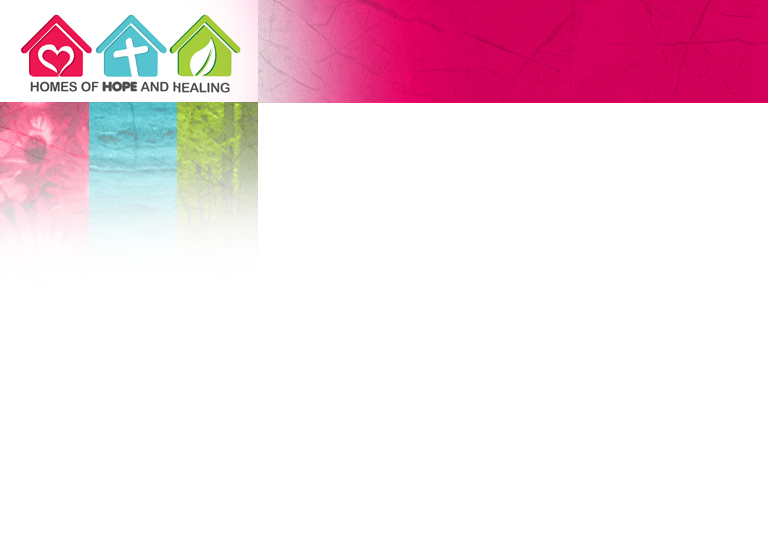 Полное прощение
"Итак, нет ныне никакого осуждения тем, которые во Христе Иисусе живут не по плоти, но по духу". (Рим. 8:1). Какое обещание мы находим в этом тексте? Как это обещание вы можете принять для себя?
[Speaker Notes: полное прощение
"Итак, нет ныне никакого осуждения тем, которые во Христе Иисусе живут не по плоти, но по духу". (Рим. 8:1). Какое обещание мы находим в этом тексте? Как это обещание вы можете принять для себя? 
Божье прощение настолько велико, глубоко, и широко, что полностью понять невозможно. Даже самое лучшее проявление человеческого прощения невозможно сравнить с Божьим. Он настолько совершенен, а мы настолько порочны, но не смотря на это, по милости Бог явил себя в Иисусе, и мы можем быть полностью помилованы и рассчитывать на те обетования, которые Господь дал нам по вере нашей.]
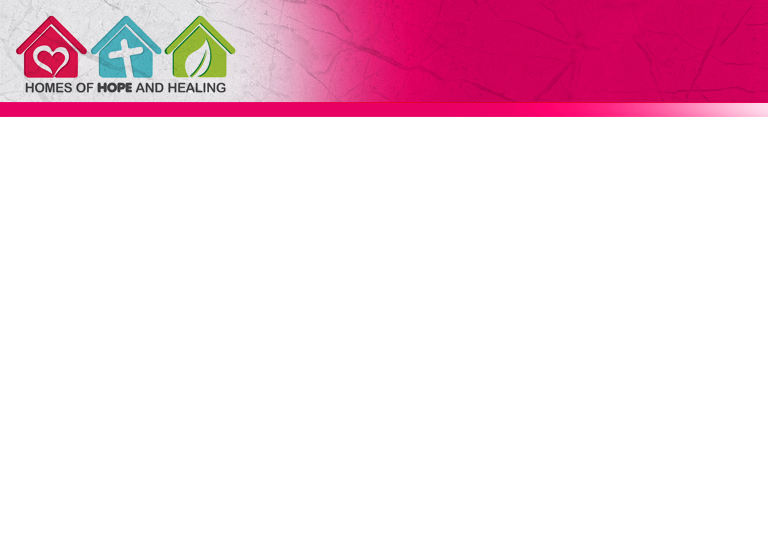 Прочитайте 3 текста, данные ниже. Как они помогают нам понять Божье прощение?
Пс. 104:12
Ис. 1:18
Мих. 7:19
[Speaker Notes: Прочитайте 3 текста, данные ниже. Как они помогают нам понять Божье прощение? 

Пс. 104:12
Ис. 1:18
Мих. 7:19

В Библии используются определенные и знакомые нам эпитеты, чтобы помочь нам понять значение сложных понятий. Снег и волна - хорошие примеры для обозначения белизны;  Морская пучина - самое глубокое место, которое можно только представить, и географически нет ничего лучше обозначения широты, чем от востока и до запада. Но, это всего лишь ограниченные описания Божьего прощения. В Аббатстве Элстоу, есть огромный портрет "Изменение Пилигрима" Буньяна размером с окно. На нем изображен христианин, склонившийся у подножия креста. Его тяжелое бремя вины спадает с плеч, принося невыразимое  облегчение его душе.   
 
Христианин говорит: "Я видел, его больше нет". Бремя прошло. Боль, муки, беспокойство, и стыд навеки исчезли. Потому что из-за нашего несовершенства, эгоизма, неполноценных отношений сложно понять полное и совершенное прощение Бога.]
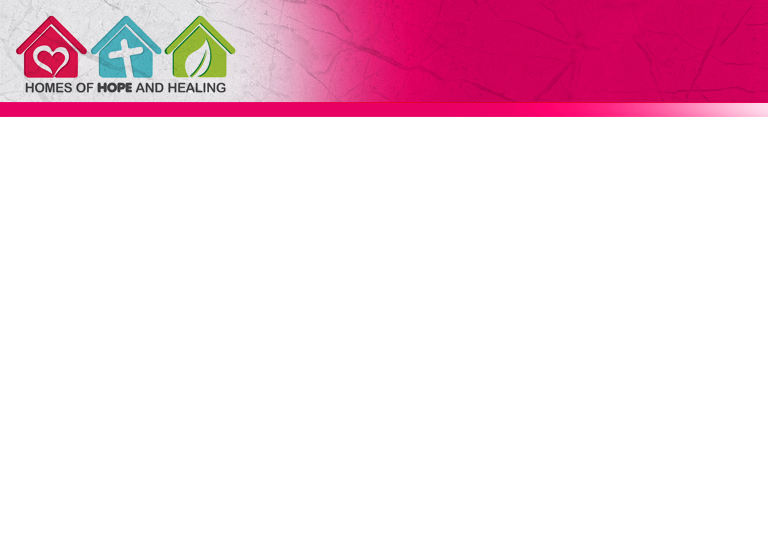 Мы можем его просто принять с верой и молитвой: "Господи, я смиренно признаю свои грехи перед Тобой и принимаю Твое прощение и очищение. Аминь".
[Speaker Notes: Мы можем его просто принять с верой и молитвой: "Господи, я смиренно признаю свои грехи перед Тобой и принимаю Твое прощение и очищение. Аминь".  
 
Как нам  быть уверенными, что наши грехи прощены, если мы не чувствуем этого? Какие у нас есть причины, чтобы поверить в то, что мы прощены, несмотря на наши чувства? 
 
Для дальнейшего изучения: 
"Когда грех старается занять главенствующее положение в человеческом сердце, когда чувство вины угнетает душу и давит на совесть, когда неверие затуманивает ум, кто позволит впустить лучам света? Чьей благодати достаточно, чтобы подчинить себе грех, и кто дает драгоценное прощение и освобождение от всех наших грехов, изгоняя тьму, и кто дарует нам надежду и радость в Боге? - Иисус, Спаситель, прощающий грехи. Он все еще наш Защитник и Адвокат на небесном суде; и те люди, чьи жизни сокрыты со Христом в Боге должны подняться и светить, потому что слава Господа на ними". - Е. Уайт, Школа по изучению Библии, май 1915.  
 
"Если вы обидели своего друга или соседа, вы знаете, что вы не правы, и в его обязанность входит прощать вас или нет. Затем вы ищите прощение у Бога, потому что брат, которого вы ранили, это Божье чадо, и сделав ему плохое, вы грешите против своего Творца" (Е. Уайт, Вера, которой я живу, стр. 128).   
 
 
вопросы для обсуждения: 
•	Мадам Мао, жена бывшего руководителя коммунистической партии Китая Мао Дзе-Дун, жила в постоянном страхе и с чувством вины, все потому, что она много плохого совершила в своей жизни. На самом деле у нее была паранойя, из-за чувства вины она покрывалась потом, если слышала внезапный шум, неожиданные звуки.   Ей было так плохо, что она приказала убрать всех птиц, чтобы не слышать их пение. Как этот пример раскрывает нам влияние чувства вины, которое разрушает нашу жизнь?]
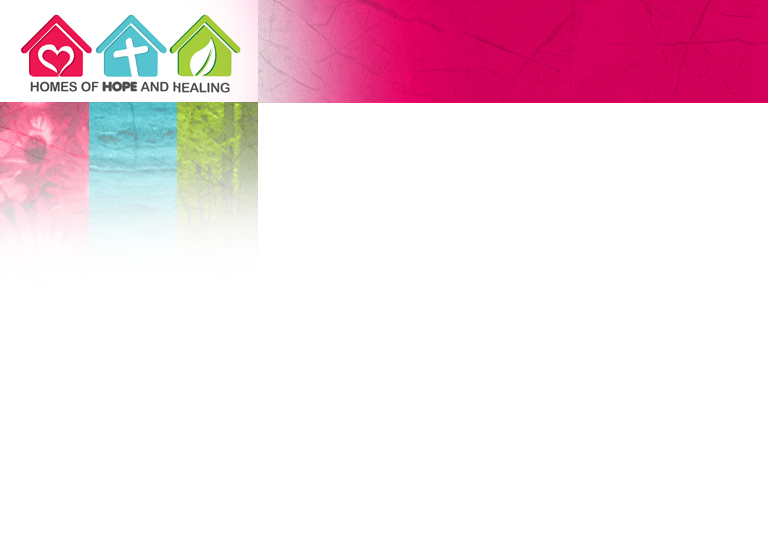 Какой совет вы бы дали человеку, который борется с чувством вины за прошлые поступки, при этом утверждая, что принял Иисуса Христа, но от вины избавиться не может? Как вы могли бы ему помочь?
[Speaker Notes: Какой совет вы бы дали человеку, который борется с чувством вины за прошлые поступки, при этом утверждая, что принял Иисуса Христа, но от вины избавиться не может? Как вы могли бы ему помочь? 
 
•	Придумайте свои метафоры, чтобы описать глубину прощения, которое можно найти в Иисусе для тех, кто может примет ее. 
 
•	В мире, где не существует Бога, существует ли вина? Обсудите ваши ответы.]
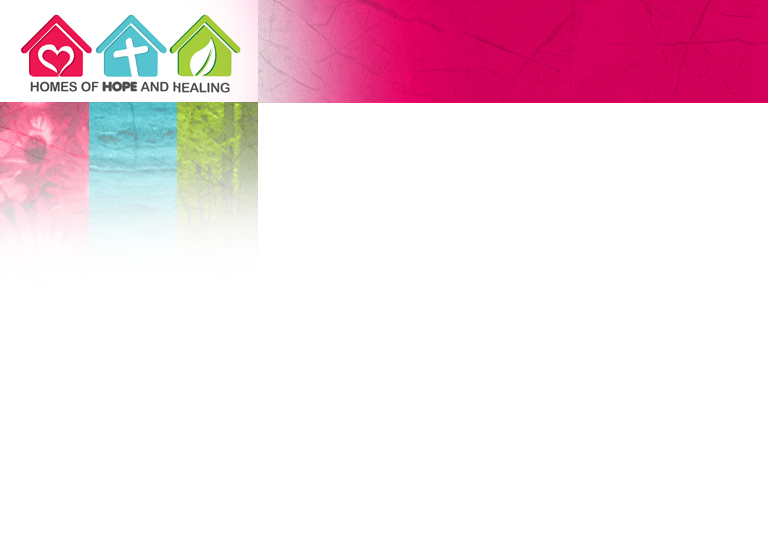 Бог может использовать чувство вины, чтобы привести нас к вере и покаянию. Есть ли еще какие-нибудь "преимущества" вины? Если да, то, какие?
[Speaker Notes: Бог может использовать чувство вины, чтобы привести нас к вере и покаянию. Есть ли еще какие-нибудь "преимущества« чувства вины? Если да, то, какие?]
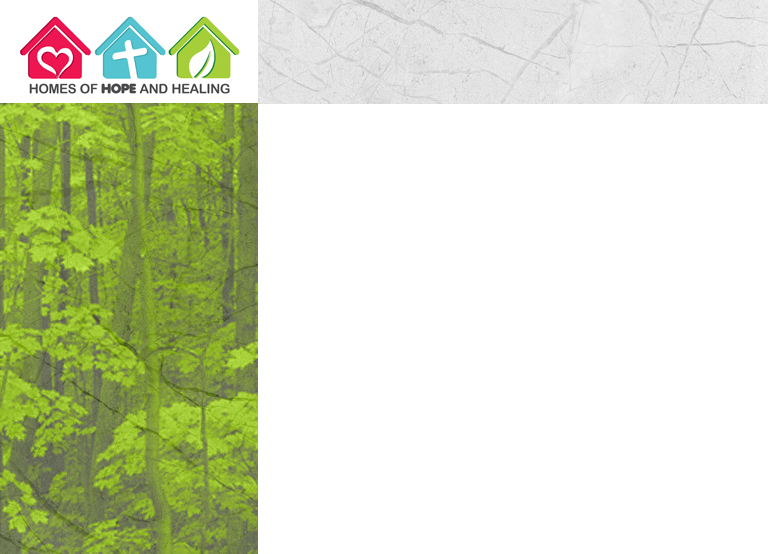 Исцеляющее обещание
"Если Ты, Господи, будешь замечать беззакония, - Господи! кто устоит? Но у Тебя прощение, да благоговеют пред Тобою".
 (Пс. 129: 3,4)
[Speaker Notes: Исцеляющее обещание

"Если Ты, Господи, будешь замечать беззакония, - Господи! кто устоит? Но у Тебя прощение, да благоговеют пред Тобою".
 (Пс. 129: 3,4)]